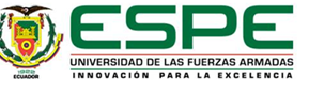 Trabajo de titulación, previo a la obtención del título de Magíster en Defensa y Seguridad
ANÁLISIS JURÍDICO DEL  NUEVO ROL DE LAS FUERZAS ARMADAS DEL ECUADOR EN LA SEGURIDAD INTERNA
Tcrn de E.M Bolívar Quiroga Gallegos, Tcrn de E.M Fausto Lozano Andino
CONTENIDO
IDENTIFICACIÓN DEL PROBLEMA
ENUNCIADO DEL PROBLEMA
OBJETIVO GENERAL Y ESPECÍFICO
MARCO TEÓRICO
DISEÑO DE LA INVESTIGACIÓN
RESULTADOS
CUMPLIMIENTO Y DESARROLLO DE LOS  OBJETIVOS
PROPUESTA DE REFORMA LEGAL 
CONCLUSIONES
02
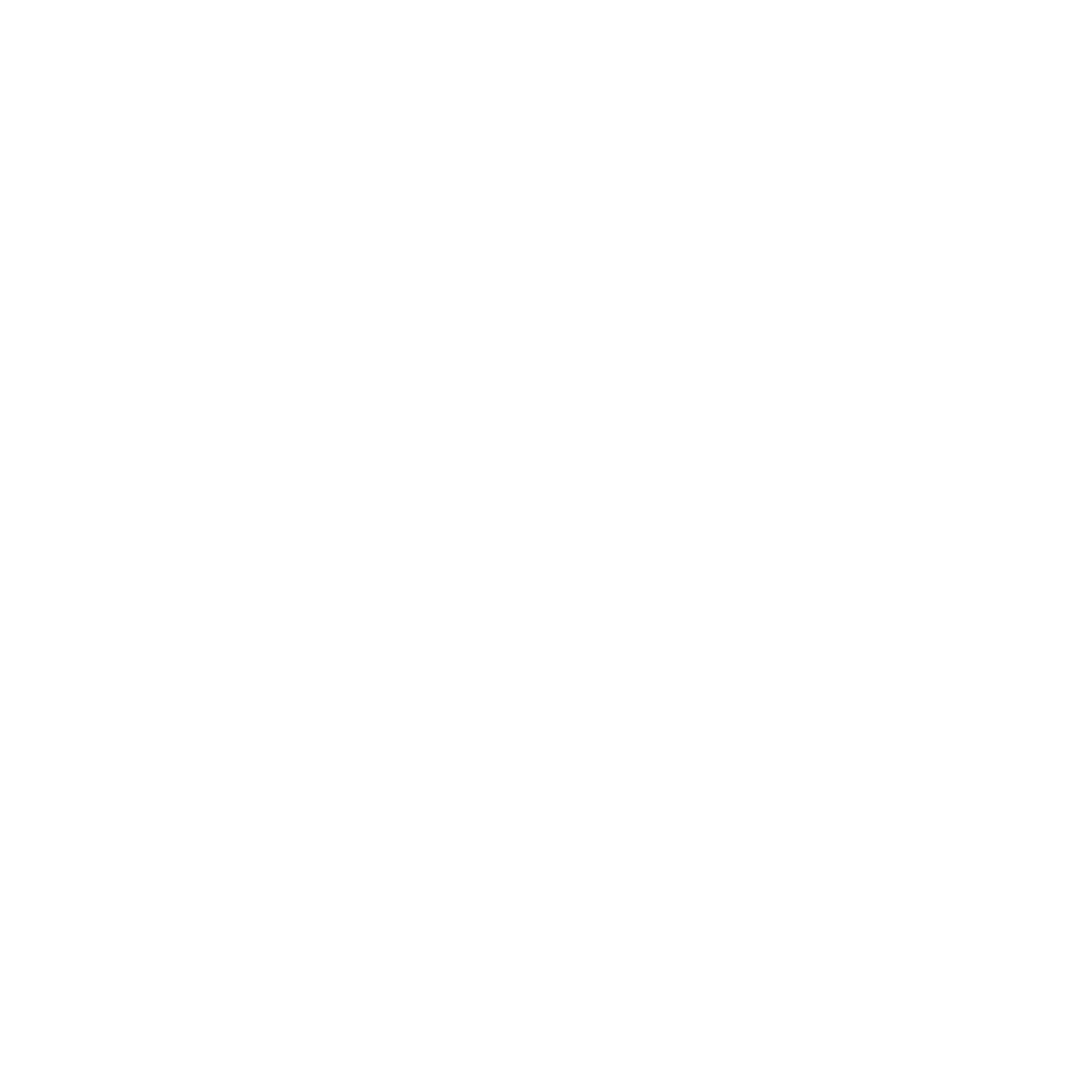 1.- IDENTIFICACIÓN DEL PROBLEMA
03
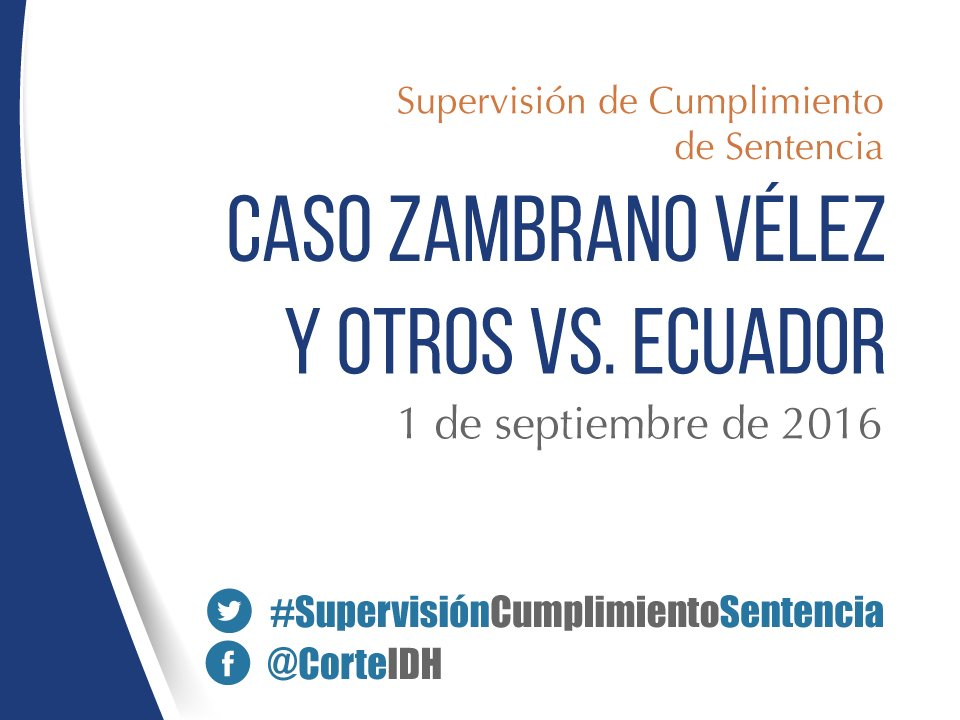 04
Existe actualmente un marco jurídico perteneciente a Ley Reformatoria a la Ley de Seguridad Pública y del Estado el cual está incompleto en referencia al establecimiento de  límites en los  supuestos escenarios de las Fuerzas Armadas como apoyo de manera complementaria a la Policía Nacional, en operaciones de ámbito interno.
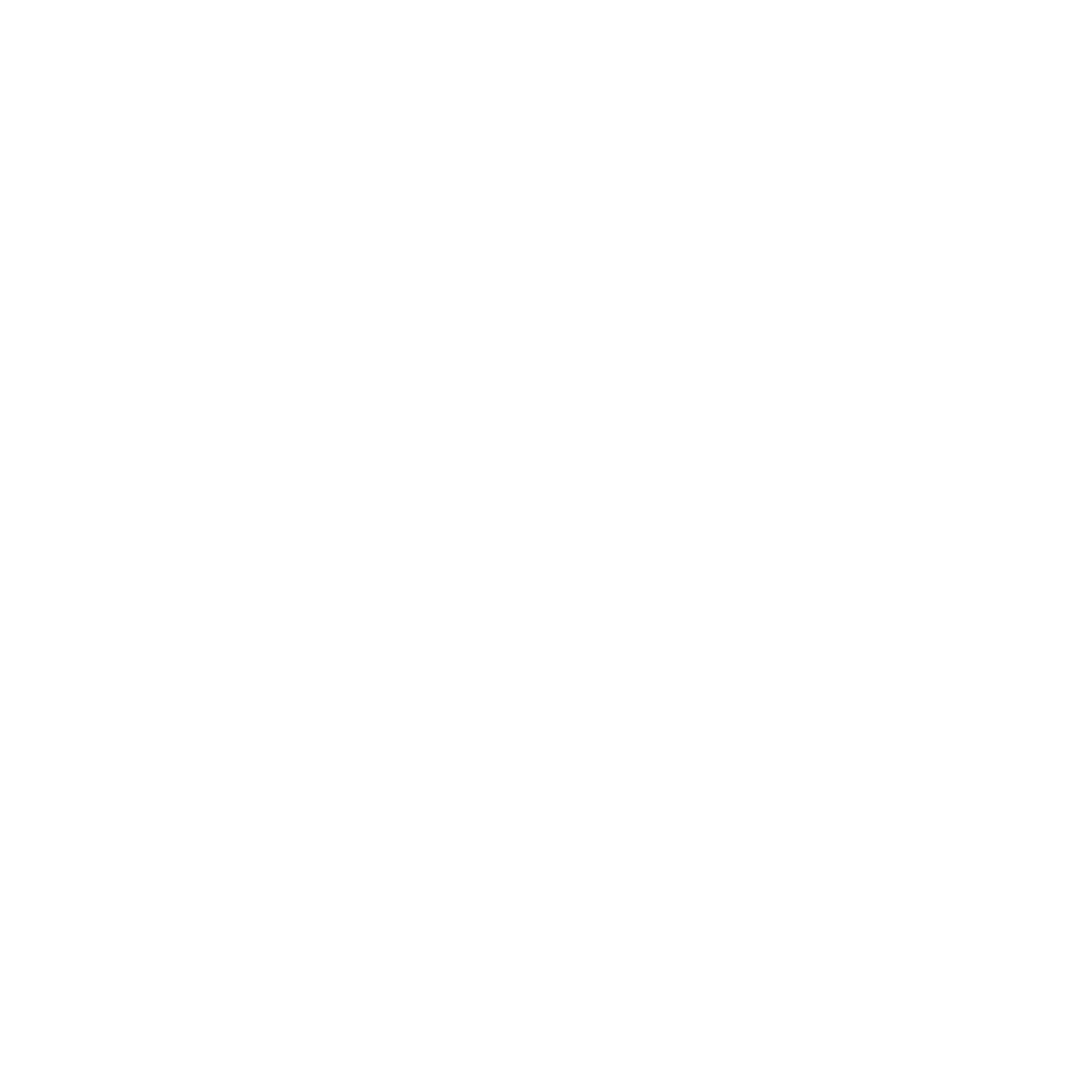 2.- ENUNCIADO DEL PROBLEMA
05
3.- OBJETIVO GENERAL Y ESPECÍFICOS
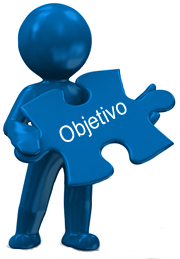 Determinar los cambios que deben efectuarse en las Fuerzas Armadas, para garantizar el óptimo desarrollo de operaciones de ámbito interno y el apego al principio de legalidad que prima en la legislación ecuatoriana.
OBJETIVOS ESPECÍFICOS
Determinar los cambios necesarios para una normativa completa relacionada a la delimitación de supuestos escenarios de intervención de las FF.AA. , en la Ley Reformatoria a la Ley de Seguridad Pública y del Estado. 

Analizar y mejorar de manera adecuada el equipamiento de las Fuerzas Armadas, para intervención de supuestos escenarios como apoyo de manera complementaria a la Policía Nacional, en operaciones de ámbito interno.
06
4.- MARCO TEORICO
7
Agregar un pie de página
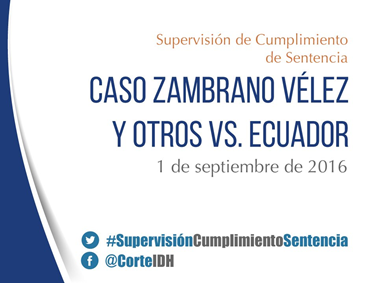 FUNDAMENTACIÓN TEÓRICA
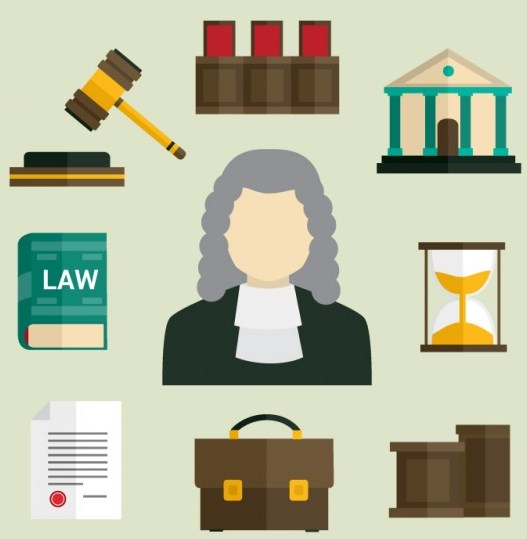 CASO ZAMBRANO
07
5.- DISEÑO DE LA INVESTIGACIÓN
08
6.-RESULTADOS
10
7. CUMPLIMIENTO Y DESARROLLO DE LOS  OBJETIVOS
PRIMER OBJETIVO
SEGUNDO OBJETIVO
13
8.-Propuesta de reforma legal
14
Ley de Seguridad Pública y del Estado Capítulo IV De la complementariedad de acciones de Fuerzas Armadas a la Policía Nacional
13
Agregar un pie de página
Reglamento a la Ley de Seguridad Pública y del Estado Título IX De la complementariedad de acciones de Fuerzas Armadas a la Policía Nacional
Artículo 55.- La especialización de “Policía Militar” existente en cada una de las tres ramas de las Fuerzas Armadas, se encontrará conformada por el 35% de los integrantes totales de cada promoción tanto de tropa como de oficiales.
14
Agregar un pie de página
Fortalecimiento de las capacidades de los funcionarios públicos
15
SE PUDO CONCLUIR QUE LA NORMATIVA QUE ACTUALMENTE SUSTENTA LA ACTUACIÓN DE LAS FUERZAS ARMADAS EN TAREAS DE CONTROL INTERNO SE ENCUENTRA DISPERSA EN DIVERSAS NORMAS CON DIFERENTE RANGO JURÍDICO Y QUE EN MUCHOS CASOS, NO HA RESPETADO EL PRINCIPIO DE LEGALIDAD. 

SE DEMOSTRÓ QUE SE REQUIERE IMPLEMENTAR CAMBIOS EN LA NORMATIVA, FORMACIÓN Y EQUIPAMIENTO DE LA INSTITUCIÓN MILITAR PARA HACER FRENTE A LAS NUEVAS TAREAS ENCOMENDADAS, SIN QUE ESTO IMPLIQUE UN MENOSCABO EN LA ESENCIA DE ESTA INSTITUCIÓN.  

PARA CONCLUIR ESTE TRABAJO DETERMINÓ LOS CAMBIOS QUE DEBEN DARSE EN LEGISLACIÓN, EQUIPAMIENTO Y CAPACITACIÓN DE LAS FUERZAS ARMADAS PARA PARTICIPAR EN EL CONTROL DE LA SEGURIDAD INTERNA.
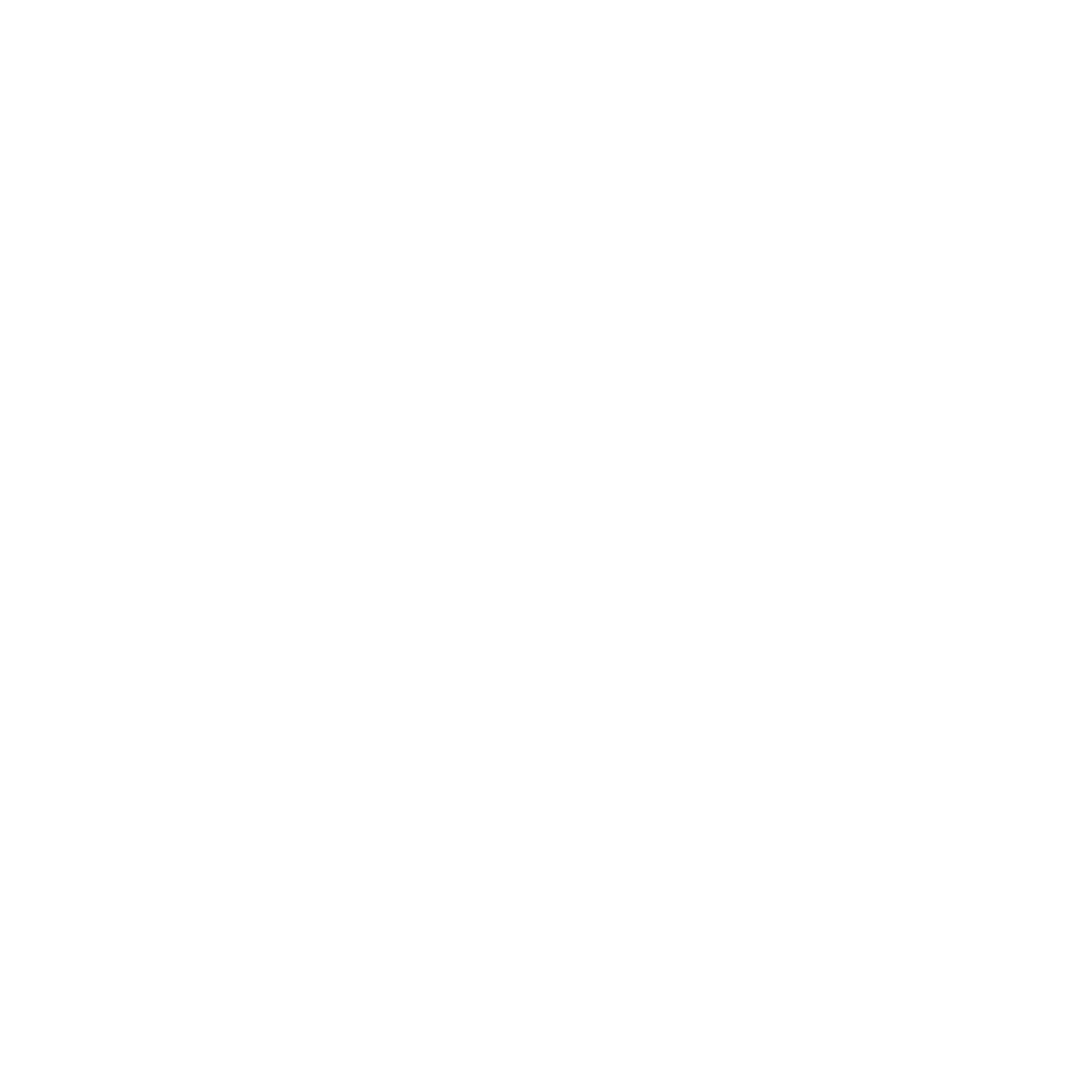 CONCLUSIONES
17
GRACIAS
17
Agregar un pie de página